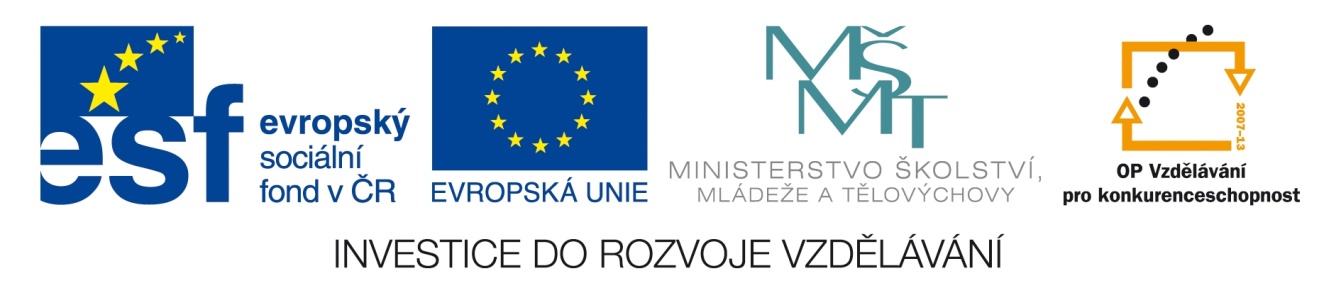 Registrační číslo projektu: CZ.1.07/1.1.38/02.0025 
Název projektu: Modernizace výuky na ZŠ Slušovice, Fryšták, Kašava a Velehrad
Tento projekt je spolufinancován z Evropského sociálního fondu a státního rozpočtu České republiky.
LISTNATÉ STROMY CHŘIBŮ
Pří_271_Živá příroda_Listnaté stromy Chřibů

Autor: Mgr. Marie Pížová

Škola: Základní škola Velehrad, okres Uherské Hradiště, příspěvková organizace
Základní škola Velehrad, Salašská 300, 687 06 Velehrad
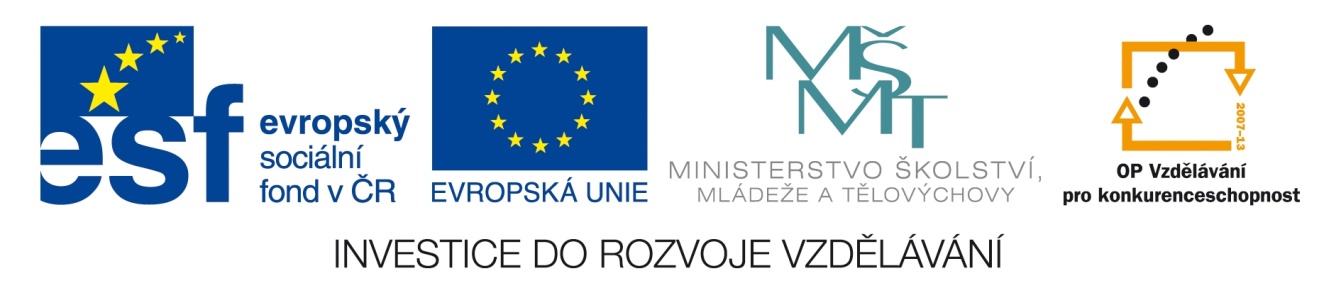 ANOTACE
Digitální učební materiál je určen pro upevňování, rozšiřování  znalostí o listnatých stromech
 Materiál doplňuje získané vědomosti řadou zajímavostí z listnatých druhů nejen v Chřibech.
 Je určen pro předmět přírodověda 4. ročník .
DUM  je určen pro práci s počítačem a interaktivní tabulí.
 Tento materiál vznikl jako doplňující materiál k učebnici: ŠTIKOVÁ, Věra. Člověk a jeho svět: přírodověda pro 4. ročník. Ilustrace Hana Berková, Alena Baisová. Brno: Nová škola, c2010, 2 sv. Duhová řada. ISBN 978-80-7289-212-9.
Dub letní, Dub zimní
Rozměrný strom se světle šedým rozpukaným kmenem
Listy laločnaté řapíkaté
Samčí květy – jehnědy
Samičí – chudokvěté klasy
Plod – žalud v mělké číšce
Význam – velmi tvrdé dřevo, výroba nábytku, pražců, sudů
Léčebné účinky proti zánětům, popáleninám, omrzlinám
Byl uctíván a zasvěcován mnoha bohům (Perunovi, Zeovi)
V Německu je stromem národním
Nedosahuje takové velikosti
Borka černošedá
Listy obvejčité, řapíkaté
Nemá rád silné mrazy – způsobují hluboké trhliny na kmeni
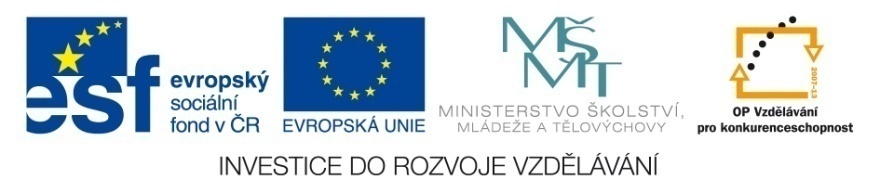 Dub letní   Dub zimní
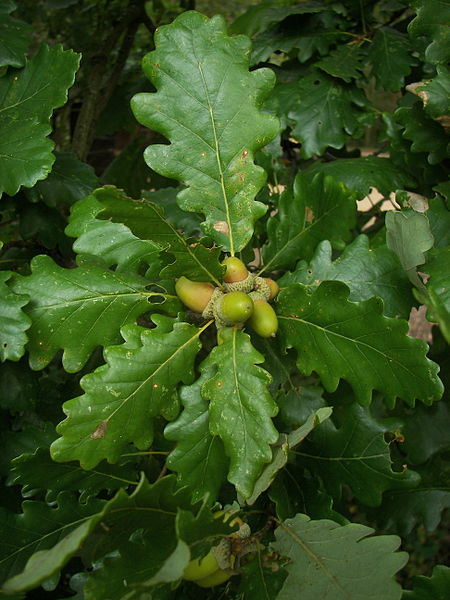 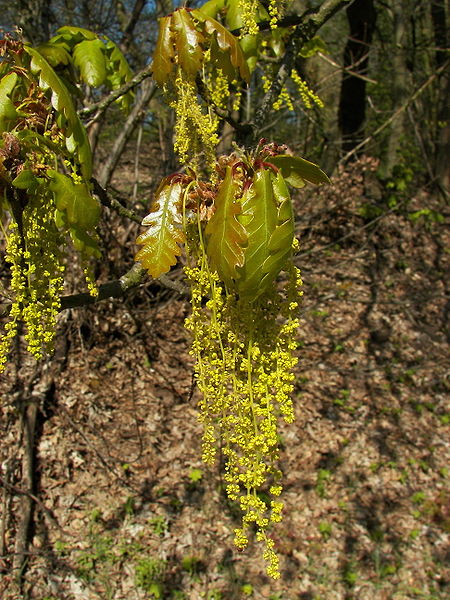 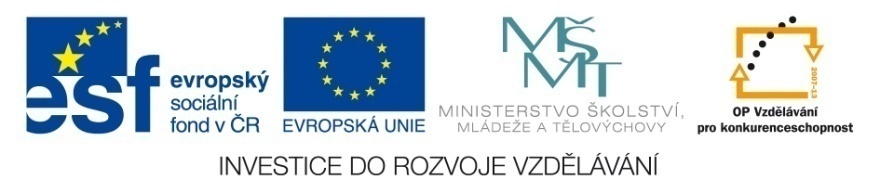 Buk lesní
Borka hladká šedá, koruna menší
Listy eliptické, celokrajné,zašpičatělé
Plodem je hnědá trojhraná bukvice, uzavřená v dřevnaté číšce /jedlá/
Využití – středně tvrdé dřevo, snadno se štípe – výroba nábytku, parket, kuchyňského nářadí, palivo
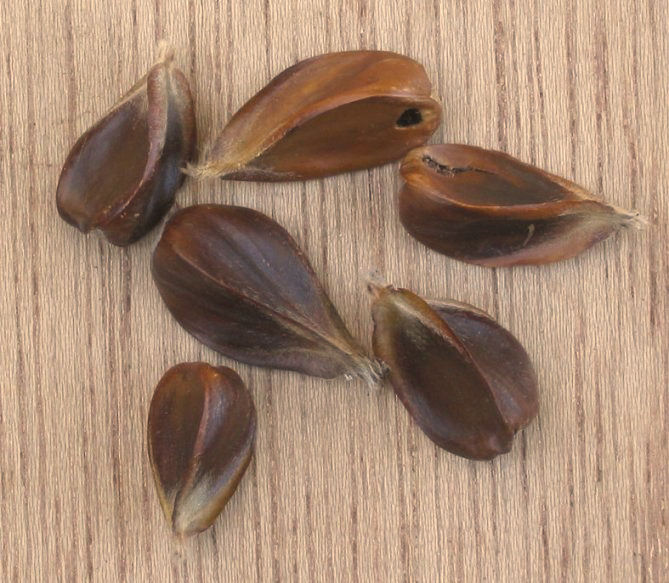 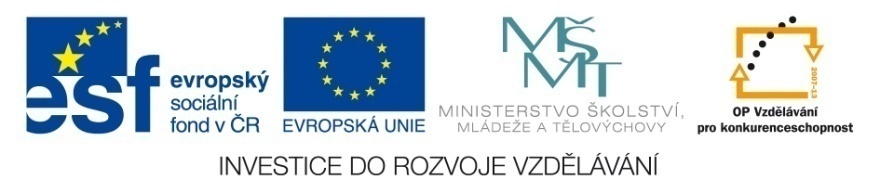 Habr obecný
Borka šedá, hladká
Listy vejčité s pilovitým okrajem
Samčí květy – jehnědy délky 5cm
Samičí květy – jehnědy 15 cm dlouhé
Plod – drobný oříšek
Využití – tvrdé dřevo, pracovní nástroje(hoblíky, topůrka), palivo
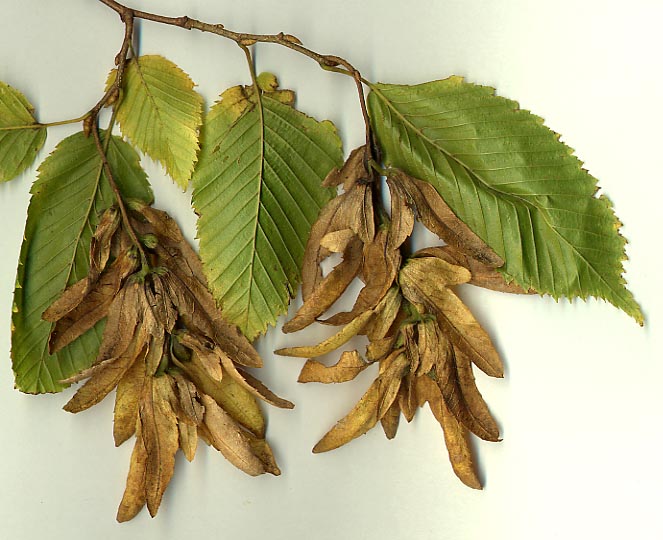 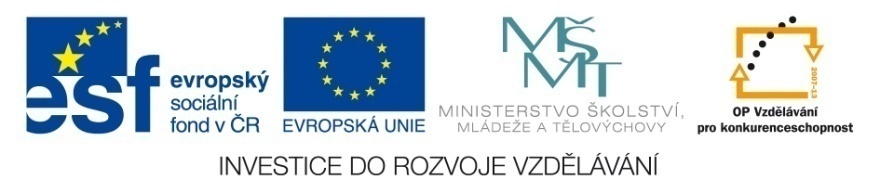 Lípa malolistá /srdčitá/
Mohutný strom s košatou korunou
Borka hladká šedá, ve stáří hnědošedá, rozpraskaná
Listy srdčité, pilovité, řapíkaté
Květy žluté v převislých květenstvích
Plod – tvrdý oříšek
Využití – množství nektaru pro včely
Měkké trvanlivé dřevo – v řezbářství a truhlářství
Působí proti kašli, protizánětlivé účinky, při horečkách a onemocnění ledvin, podporuje chuť k jídlu
Stala se českým národním stromem
Ratolesti lípy jsou na státní pečeti i na prezidentské standartě
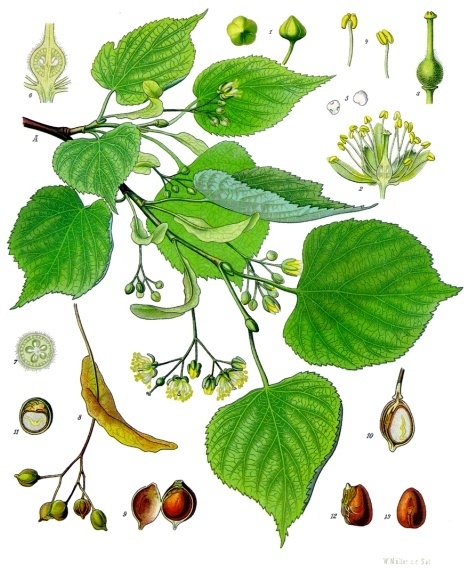 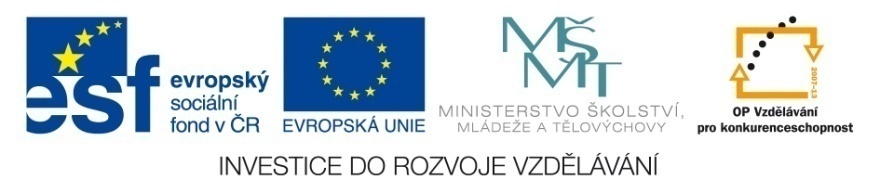 Javor klen  Javor babyka
Borka hladká, šedivá, ve stáří šupinatá
Listy pětičetně laločnaté, řapíkaté
Květy zelenožluté /převislé laty/
Plod – dvounažka s křídly
Význam – výroba hudebních nástrojů, řezbářství, kolářství
Borka šedohnědá
Listy vejčité s hlubokými zářezy, řapíkaté
Plody dvounažky
Květy žluté v chocholičnatých květenstvích
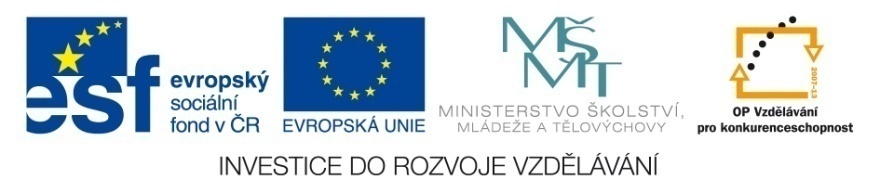 Javor klen, Javor babyka
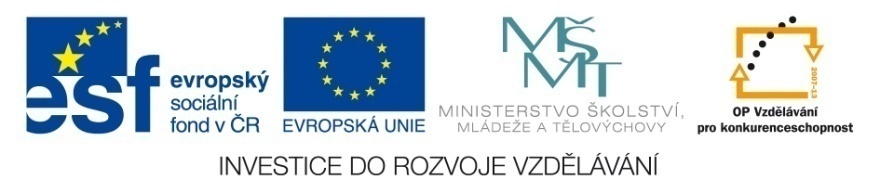 Bříza bělokorá
Borka bílá hladká, později rozpukaná
Listy vejčité nebo trojúhelníkovité, řapíkaté
Květy jehnědy
Plod – křídlaté nažky
Využití – velmi výhřevné
Dříve než byl objeven papír k psaní, truhlářství, košťata,
V lékárenství se listí a březová míza používá k  léčení ledvin, revmatizmus, odvápnění kostí, podporuje činnost slinivky a sleziny
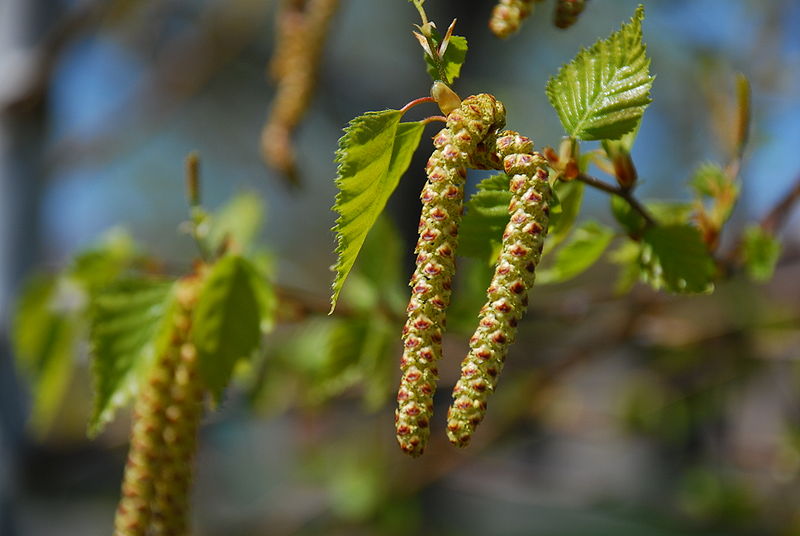 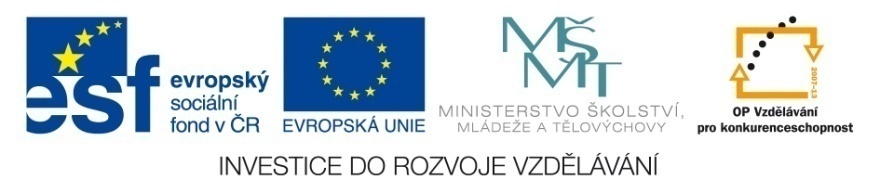 Jilm horský
Borka šedohnědá, hladká, později rozpukaná
Listy obvejčité, pilovité, řapíkaté
Plody – křídlaté nažky
Využití – proti průjmu, léčí hnisavé kožní záněty, záněty dutiny ústní a hrtanu
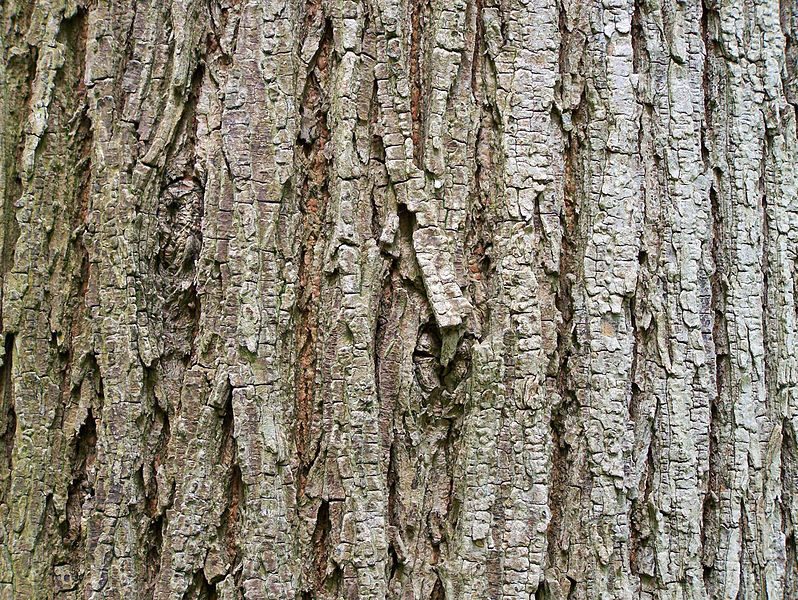 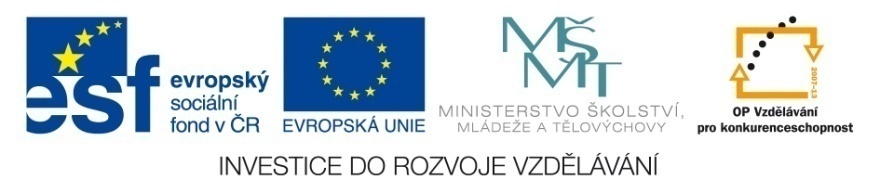 Třešeň ptačí
Borka šedavě hnědá, později tmavohnědá
List – obvejčitý, pilovitý, řapíkatý
Květ – bílý okolík
Plod – peckovice
Využití – marmelády, kompoty, likéry, dřevo obtížně štípatelné, výroba luxusního nábytku
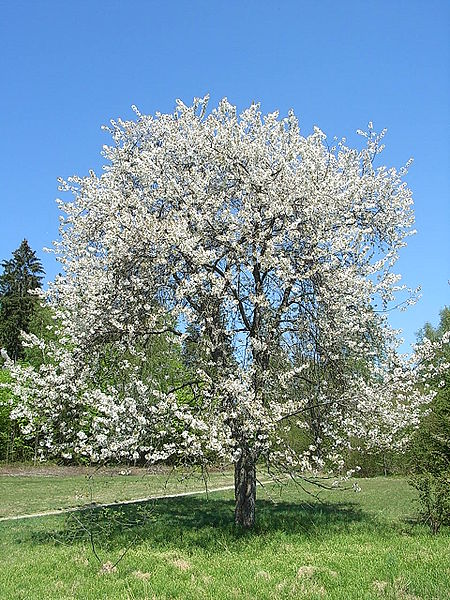 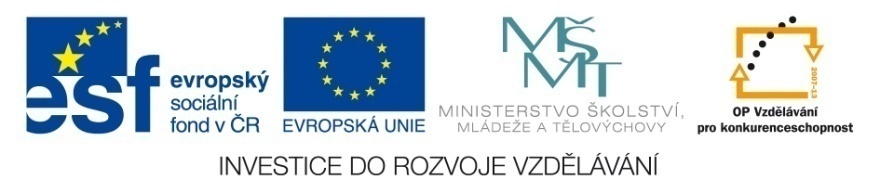 Jeřáb břek /oskeruše/
Borka hladká, šedavá
Listy vejčité, laločnaté, řapíkaté
Květ – bílá lata
Plod – jedlá malvice
Využití – výroba klavírů, nábytku, v léčitelství
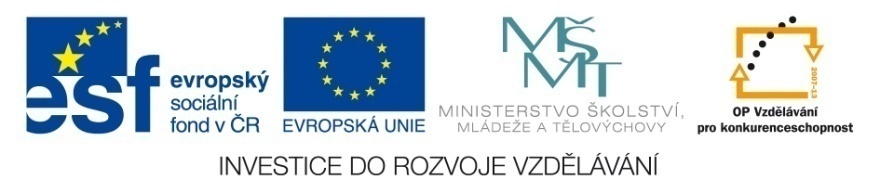 Zdroje
Dub letní. In: Wikipedia: the free encyclopedia [online]. San Francisco (CA): Wikimedia Foundation, 2001- [cit. 2013-04-30]. Dostupné z: http://commons.wikimedia.org/wiki/File:Quercus_robur_early_flowers.jpg
Bukvice. In: Wikipedia: the free encyclopedia [online]. San Francisco (CA): Wikimedia Foundation, 2001- [cit. 2013-04-30]. Dostupné z: http://commons.wikimedia.org/wiki/File:Beukenootjes.jpg
Lípa malolistá. In: Wikipedia: the free encyclopedia [online]. San Francisco (CA): Wikimedia Foundation, 2001- [cit. 2013-04-30]. Dostupné z: http://commons.wikimedia.org/wiki/Tilia_cordata 
Bříza bělokorá. In: Wikipedia: the free encyclopedia [online]. San Francisco (CA): Wikimedia Foundation, 2001- [cit. 2013-04-30]. Dostupné z: http://commons.wikimedia.org/wiki/File:European_Birch_Seeds.JPG 
Jilm horský. In: Wikipedia: the free encyclopedia [online]. San Francisco (CA): Wikimedia Foundation, 2001- [cit. 2013-04-30]. Dostupné z: http://commons.wikimedia.org/wiki/File:Ulmus_glabra.jpg 
Kůra jilmu horského. In: Wikipedia: the free encyclopedia [online]. San Francisco (CA): Wikimedia Foundation, 2001- [cit. 2013-04-30]. Dostupné z: http://commons.wikimedia.org/wiki/File:Ulmus_glabra_Wych_Elm_bark.jpg 
Třešeň ptačí. In: Wikipedia: the free encyclopedia [online]. San Francisco (CA): Wikimedia Foundation, 2001- [cit. 2013-04-30]. Dostupné z: http://commons.wikimedia.org/wiki/File:314_Prunus_avium.jpg 
Bříza bělokorá PL. In: Wikipedia: the free encyclopedia [online]. San Francisco (CA): Wikimedia Foundation, 2001- [cit. 2013-04-30]. Dostupné z: http://commons.wikimedia.org/wiki/File:Betula_pendula_Meyers.jpg 
Chřiby, lesní hospodářství a ochrana přírody a krajiny - výzkum a praxe: sborník z kolokvia 29.-30.4.2008, Modrá. Vyd. 1. Editor Jiří Schneider, Petr Kupec, Kateřina Rebrošová. V Brně: MZLU, 2008, 233 s. ISBN 978-80-7375-193-7. 
http:// www.orchis.cz 
Ing. Zálešák Zdeněk – použity fotografie s jeho písemným souhlasem.
Bříza bělokorá. In: Wikipedia: the free encyclopedia [online]. San Francisco (CA): Wikimedia Foundation, 2001- [cit. 2014-11-21]. Dostupné z: http://cs.wikipedia.org/wiki/B%C5%99%C3%ADza_b%C4%9Blokor%C3%A1
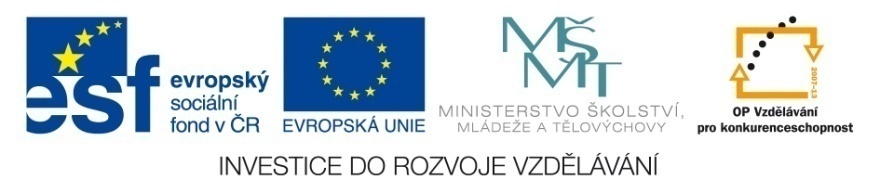 Zdroje
Lipa malolistá. In: Wikipedia: the free encyclopedia [online]. San Francisco (CA): Wikimedia Foundation, 2001- [cit. 2014-11-21]. Dostupné z: http://sk.wikipedia.org/wiki/Lipa_malolist%C3%A1
Dub letní. In: Wikipedia: the free encyclopedia [online]. San Francisco (CA): Wikimedia Foundation, 2001- [cit. 2014-11-21]. Dostupné z: http://cs.wikipedia.org/wiki/Dub 
Javor klen. In: Wikipedia: the free encyclopedia [online]. San Francisco (CA): Wikimedia Foundation, 2001- [cit. 2014-11-21]. Dostupné z: http://cs.wikipedia.org/wiki/Javor_klen 
Javor babyka. In: Wikipedia: the free encyclopedia [online]. San Francisco (CA): Wikimedia Foundation, 2001- [cit. 2014-11-21]. Dostupné z: http://cs.wikipedia.org/wiki/Javor_babyka 
Jeřáb břek. In: Wikipedia: the free encyclopedia [online]. San Francisco (CA): Wikimedia Foundation, 2001- [cit. 2014-11-21]. Dostupné z: http://cs.wikipedia.org/wiki/Je%C5%99%C3%A1b_b%C5%99ek 
Třešeň ptačí. In: Wikipedia: the free encyclopedia [online]. San Francisco (CA): Wikimedia Foundation, 2001- [cit. 2014-11-21]. Dostupné z: http://cs.wikiversity.org/wiki/PKR/Prunus_avium
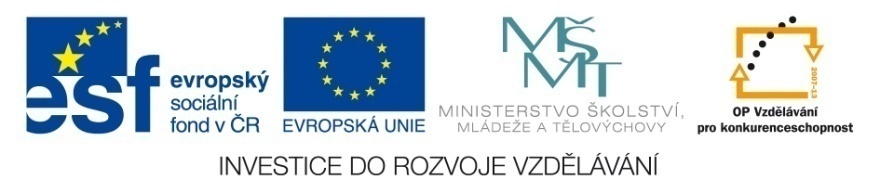